Registration now open:
31st Seminars on Audition
Assessment and Management
of the Tinnitus Patient

Saturday, February 22, 2020
North York Novotel, 
3 Park Home Avenue, Toronto, ON  
9:00 am – 4:30 pm
Rate includes Continental breakfast (8 to 9 am) and Lunch


Featured speakers: 

Rich Tyler, Ph.D., University of Iowa: 
Tinnitus Assessment and Management
Rex Banks, Au.D., Canadian Hearing Society: 
Tinnitus in Canada
Sarah Hayes, Ph.D. Au.D., Western University: 
The Neurophysiology of Tinnitus
Brandon Paul, Ph.D., Sunnybrook Hospital: 
Tinnitus with a Normal Audiogram
And a Panel Discussion
 with Clinicians, Researchers, and Attendees
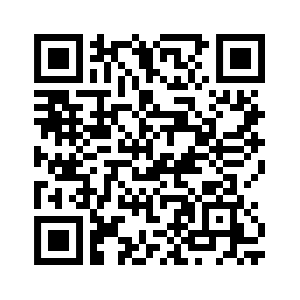 https://conference.has.uwo.ca/Register/default.aspx?code=C000747
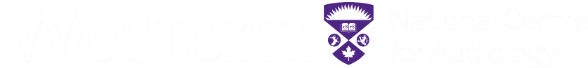